Jävsdeklaration
Sedan 2021 en av fyra bm på F/BB STS som arbetar 1 dag/månad med INFÖR.
Timanställning forskningsassistent KI, varken varit eller är involverad i studier r/t INFÖR.
2025-04-10
Ditt sjukhus genom livet
1
INFÖR = INdividuell FÖRlossningsförberedelse
2025-04-10
Ditt sjukhus genom livet
2
Utlandsfödda, ökad risk för:
Högt BMI				
GDM (t.ex. Bortre Asien OR 3,86)							
PE (Sub-Sahara OR 1,5)
AS
Grad 3 (OR 2,7) och 4 (OR 1,9)
						
Prematuritet
IUFD
SGA
Perinatal dödlighet
VA 5’ <7

Färre eftervårdsbesök
Ref: https://www.socialstyrelsen.se/globalassets/sharepoint-dokument/artikelkatalog/ovrigt/2016-12-14.pdf
https://www.socialstyrelsen.se/globalassets/sharepoint-dokument/artikelkatalog/oppna-jamforelser/2016-11-10.pdf 
https://www.socialstyrelsen.se/globalassets/sharepoint-dokument/artikelkatalog/ovrigt/2024-9-9187.pdf
2025-04-10
Ditt sjukhus genom livet
3
INFÖR
STS ökat uppdrag 2016, inkl. förlossningsrädda och utlandsfödda. 

Kontext: 2016: 47% utlandsfödda kvinnor 15-49 åå (2024; 52%)

KI + migrantkvinnor. (okunskap svensk förlossningsvård, otillräcklig tolkanvändning)

Fokus: möte med ”vägledare”

Syfte: jämna ut ojämlikheter, öka delaktighet genom individuellt möte m syfte öka trygghet, kunskap

Idag: ordinarie verksamhet, 0,2FTE bm
Ref: SCB, Statistikdatabasen - Välj tabell
2025-04-10
Ditt sjukhus genom livet
4
INFÖR, upplägg
Samtal om;

Rättigheter, sekretess
Normal, komplicerad förlossning
Eftervård, BVC
Rundvisning


https://www.svt.se/nyheter/lokalt/sodertalje/utrikesfodda-kvinnor-far-personlig-barnmorska-infor-forlossning-i-sodertalje-behover-tryggas
2025-04-10
Ditt sjukhus genom livet
5
Argument 2024
Billig insats för att höja jämlikheten
Ska mycket till för att det inte ska vara lönsamt för denna grupp
Rusta för framtiden, oro i världen
Bristande kommunikation bakom många risker/negativa utfall
(Min Barnmorska STS, Caseload, förlossningsrädda, utlandsfödda: få remitteras….)
2025-04-10
Ditt sjukhus genom livet
6
Myndigheten för vård- och omsorgsanalys: 6 publikationer /analyser hittills av satsningen på kvinnors hälsa (2015 ). Senaste rapporten (2023):
skillnader kvarstår trots insatser 
Flera regioner: information och vård på flera språk, ökat personalens kompetens
regionerna bör fortsätta och förstärka dessa insatser
Samarbeta, t.ex. översättningar, arbetssätt.
Ref: https://www.vardanalys.se/tagg/kvinnors-halsa/
2025-04-10
Ditt sjukhus genom livet
7
Logga in på: Menti.com, Kod: 4501 2770
2025-04-10
Ditt sjukhus genom livet
8
MIGRATION, HÄLSA
Sociala bestämningsfaktorer för hälsa
Låg hälsolitteracitet  sämre hälsa
Underrepresenterade i forskning/register pga transition
Ref:
Health of refugee migrants in the early post-migration phase in Sweden (Diss.) Al-Adhami (2023)
The UCL–Lancet Commission on Migration and Health: the health of a world on the move  Abubakar et-al. (2017)
Health of refugees and migrants Regional situation analysis, practices, experiences, lessons learned and ways forward WHO European Region 2018
2025-04-10
Ditt sjukhus genom livet
9
Implementering av migrant- och kulturanpassad vård i Europa: ringa progress trots förståelse av vad och hur.
Kritiska områden:1. Tillgänglighet2. Acceptans
3. Vårdkvalitet
4. Tillit
Ref:
Migrant-sensitive healthcare in Europe: advancing health equity through accessibility, acceptability, quality, and trust. Savas et al, 2023 in Lancet issue: Addressing migration and health inequity in Europe, May 2024

Structural and procedural barriers to health assessment for asylum seekers and other migrants – an explorative survey in Sweden. Jonzon et.al. (2018)

Lag (2013:407) om hälso- och sjukvård till vissa utlänningar som vistas i Sverige utan nödvändiga tillstånd
2025-04-10
Ditt sjukhus genom livet
10
MIGRATIONS- OCH KULTURKÄNSLIGHET I VÅRDMÖTEN SRHR, TEST Logga in på: Menti.com, Kod: 4501 2770
2025-04-10
Ditt sjukhus genom livet
11
Referens
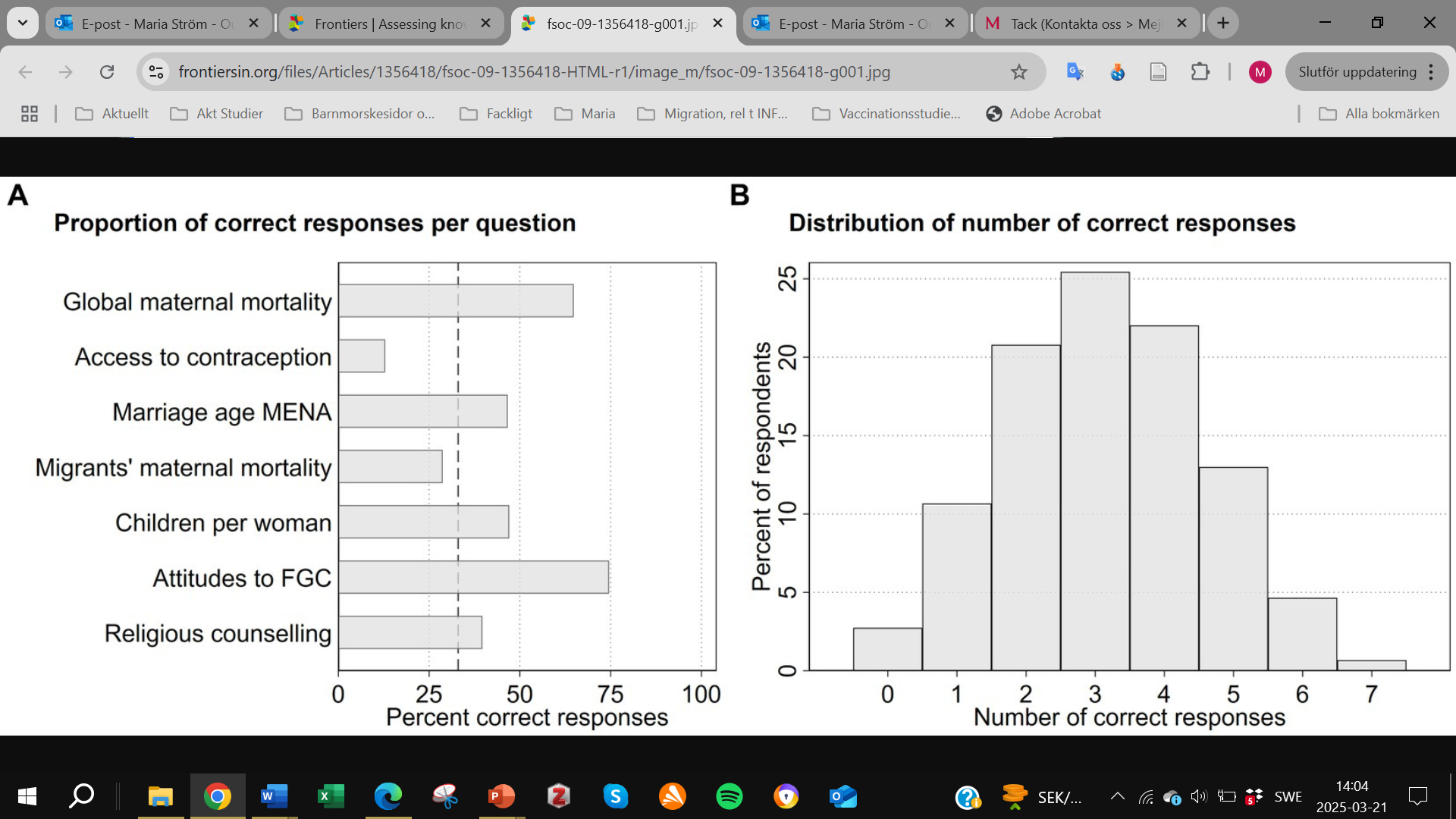 Survey answered by 731 midwives, nurses, gynecologists and obstetricians, and hospital social workers working in SRHC Sweden. Assessing knowledge of migrant sexual reproductive health and rights: a national cross-sectional survey among health professionals in Sweden Essén et. al. (2024)
2025-04-10
Ditt sjukhus genom livet
12
FOLKHÄLSOPOLITISKA MÅL – god och jämlik hälsa, sluta de påverkbara hälsoklyftorna inom en generation
Mål 7: Kontroll, inflytande och delaktighet 
Tillit (Sociala kontraktet)
Socialt kapital
Deltagande i demokratin och civilsamhället
Utsatthet Diskriminering/Våld
SRHR
Ref: 
Per-Olof Östergren, Prof. Socialmedicin och Global Hälsa, LU, https://www.youtube.com/watch?v=w1qB-9be8EE 
Sexual and reproductive health and rights among newly arrived migrants in Sweden: knowledge gaps and healthcare challenges, Tirado, (2024)
Pregnancy outcome of migrant women and integration policy: A systematic review of the international literature, Bollini et al. (2009)
2025-04-10
Ditt sjukhus genom livet
13
FOLKHÄLSOPOLITISKA MÅL – god och jämlik hälsa, sluta de påverkbara hälsoklyftorna inom en generation
Mål 8: En jämlik och hälsofrämjande hälso- och sjukvård 
Tillgänglighet
Delaktighet
Förutsättningar (styrning, organisering av HoS)
Ref:
https://www.folkhalsomyndigheten.se/om-folkhalsa-och-folkhalsoarbete/tema-folkhalsa/vad-styr-folkhalsopolitiken/nationella-mal-och-malomraden/#sjukvard
2025-04-10
Ditt sjukhus genom livet
14
STS, ATT GÖRA
”Migrationsombudsman”
”The Amsterdam declaration, EC” rekommendationer
2025-04-10
Ditt sjukhus genom livet
15
Studier på INFÖR-verksamheten
”Neg utfall pga brister i kommunikation”  Enkät alla bm STS, vt 2018  Midwives’ communication with non-Swedish-speaking women giving birth: A survey from a multicultural setting in Sweden. Akselsson, Ternström mfl (2022) Intervjuer m INFÖR vägledare, vt 2019 Language-supported labor ward visits for pregnant migrant women: Staff experiences in a Swedish hospital. Akselsson, Ternström mfl (2022)
2025-04-10
Ditt sjukhus genom livet
16
forts. studier på INFÖR-verksamheten
Intervju 10 kvinnor 2-3 mån pp (2019)  Migrant women’s experiences of an individual language-assisted information and support visit to the labor ward before giving birth – A qualitative study from Sweden. Ternstrom et al. (2023)Retrospektiv register- och journaldata, 2016-2020 Obstetric outcomes and uptake of care among 149 non-Swedish speaking migrant women attending a birth preparation visit during pregnancy – An observational study from Sweden. Ternstrom et al. (2024)
2025-04-10
Ditt sjukhus genom livet
17
2024
117 gravida, gv 32+5 (Md)

2 år (Md) i Sverige
Res nr. 10,3%
0para 77,8%

Partner/BF med på INFÖR 72,6%
Tolk 42,7%
2025-04-10
Ditt sjukhus genom livet
18
41 länder
2025-04-10
Ditt sjukhus genom livet
19
UTFALL
108 födde på STS (* =117)

BMI >25 <30: 35%, >30: 19,7%
Tillfrågad våld (BMM + F): </= 70% 
MFR: 28%

Tolk F: 9,2% (jfr m 42,7% på INFÖR….)
Kulturdoula F: 25%

AS: 19,4% (19,7%*), ES: 10,2% (9,4%*)
VA 5’ <7: 2,8% (2,6%*) (STS 2023: 1,4%)
Grad 3-4: 10,5% (10,8%*)

EK: 92%
2025-04-10
Ditt sjukhus genom livet
20
FU (n=117)*
* 9 ej STS: 8st VAS 7-10, 1st ej angivet
2025-04-10
Ditt sjukhus genom livet
21
FRAMÖVER, UTMANINGAR
(Utfall 2024…..)

Nå ut till de gravida med störst behov.
(uppsökande 2016-17, BMM, inslag SVT Södertälje 2022, 2024, MiV?)

Samhällskontext:
Ökad anhöriginvandring? (SCB: >kvinnor <män)  sen inskrivning MVC?

Migrationspolitik, integration, tillit?
2025-04-10
Ditt sjukhus genom livet
22
Kontaktuppgifter
maria.strom@regionstockholm.se
2025-04-10
Ditt sjukhus genom livet
23